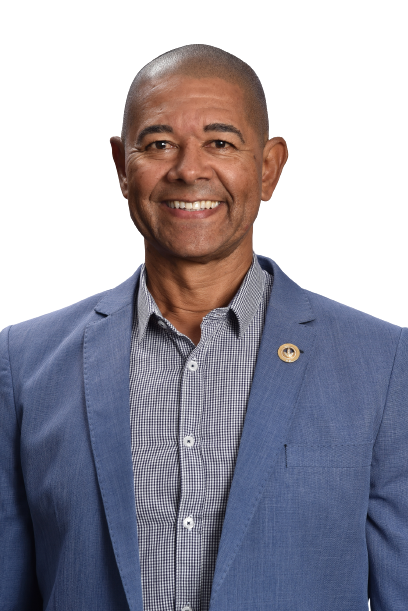 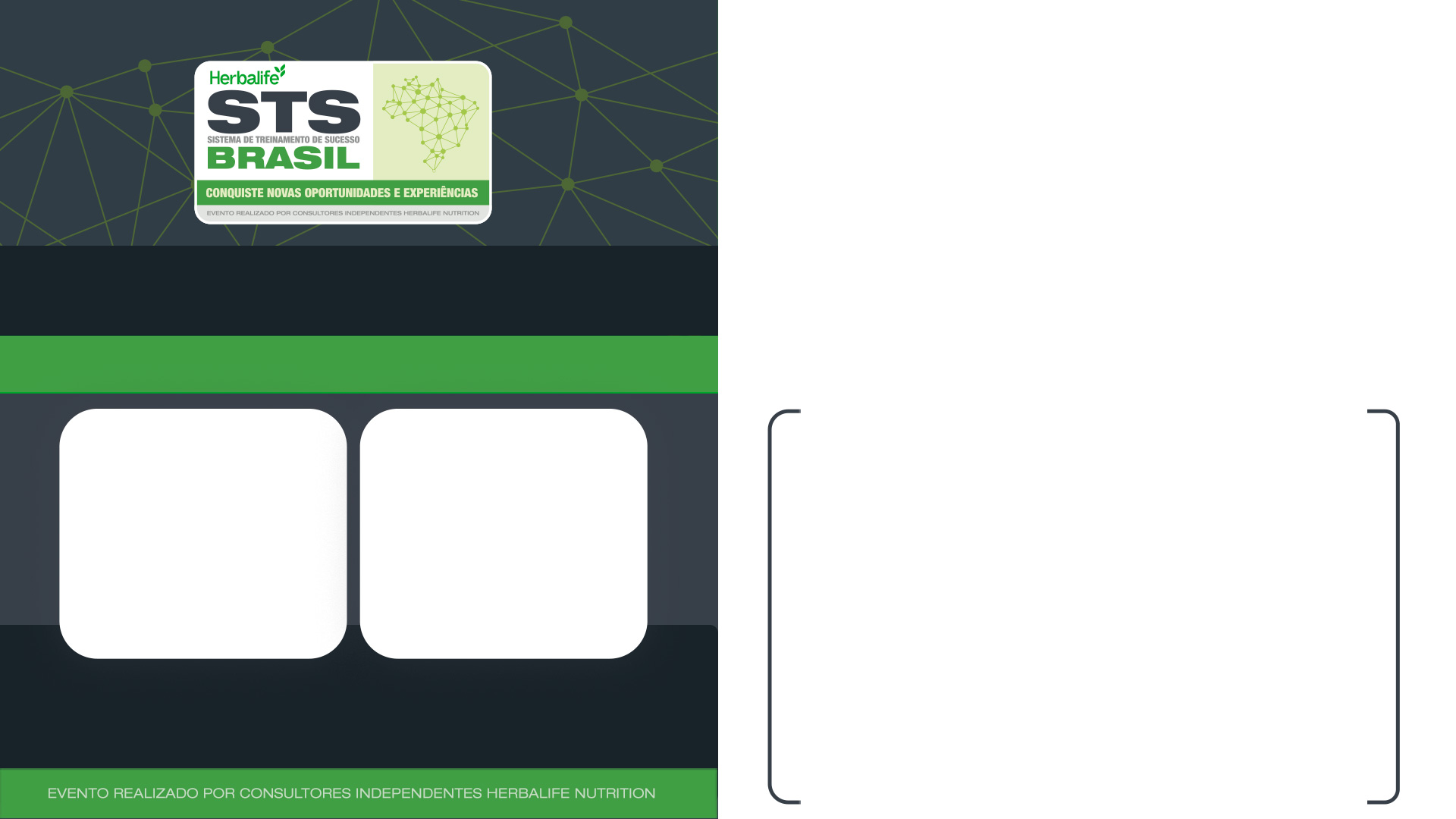 BELÉM - PA
27.05.2023
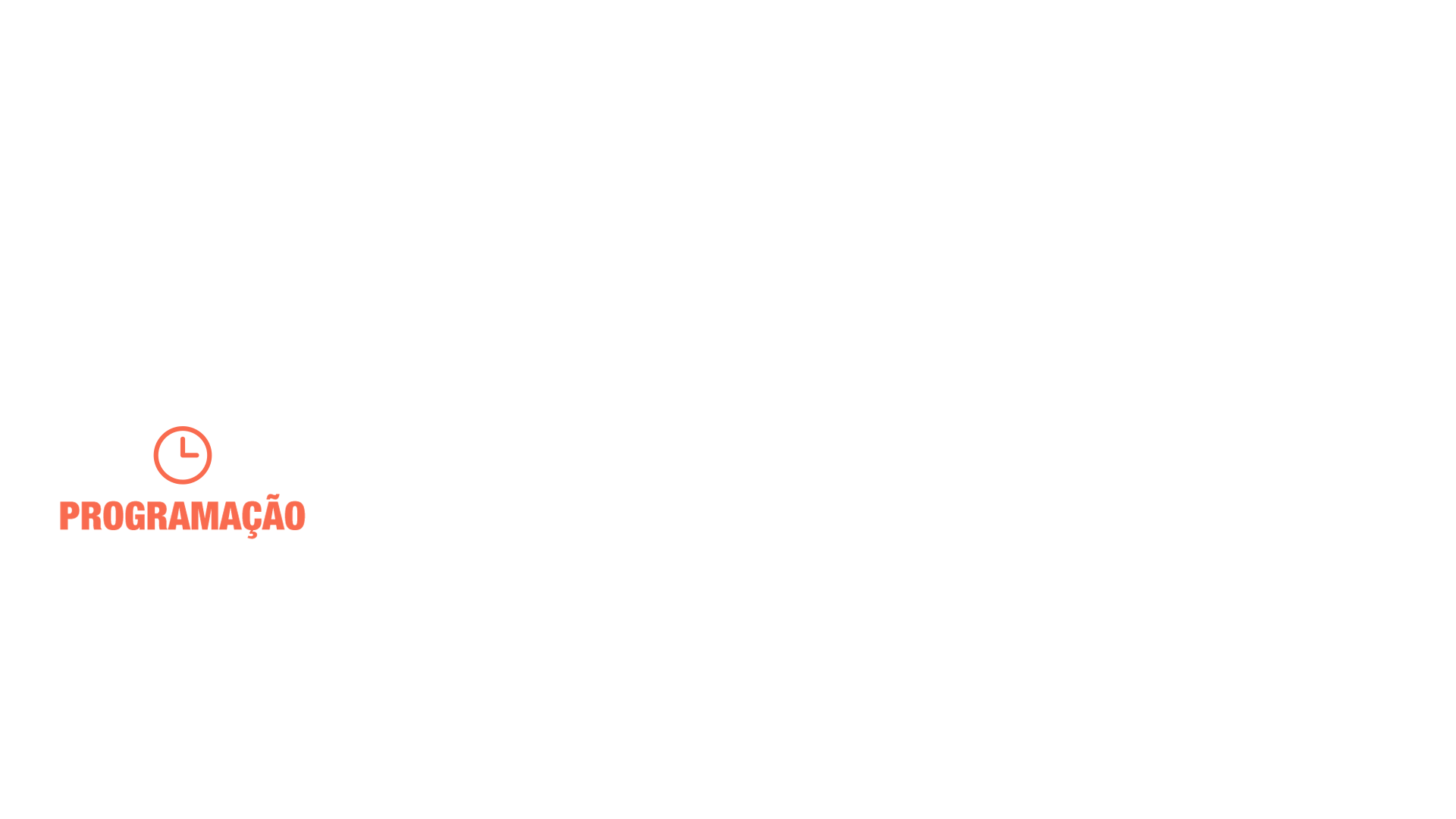 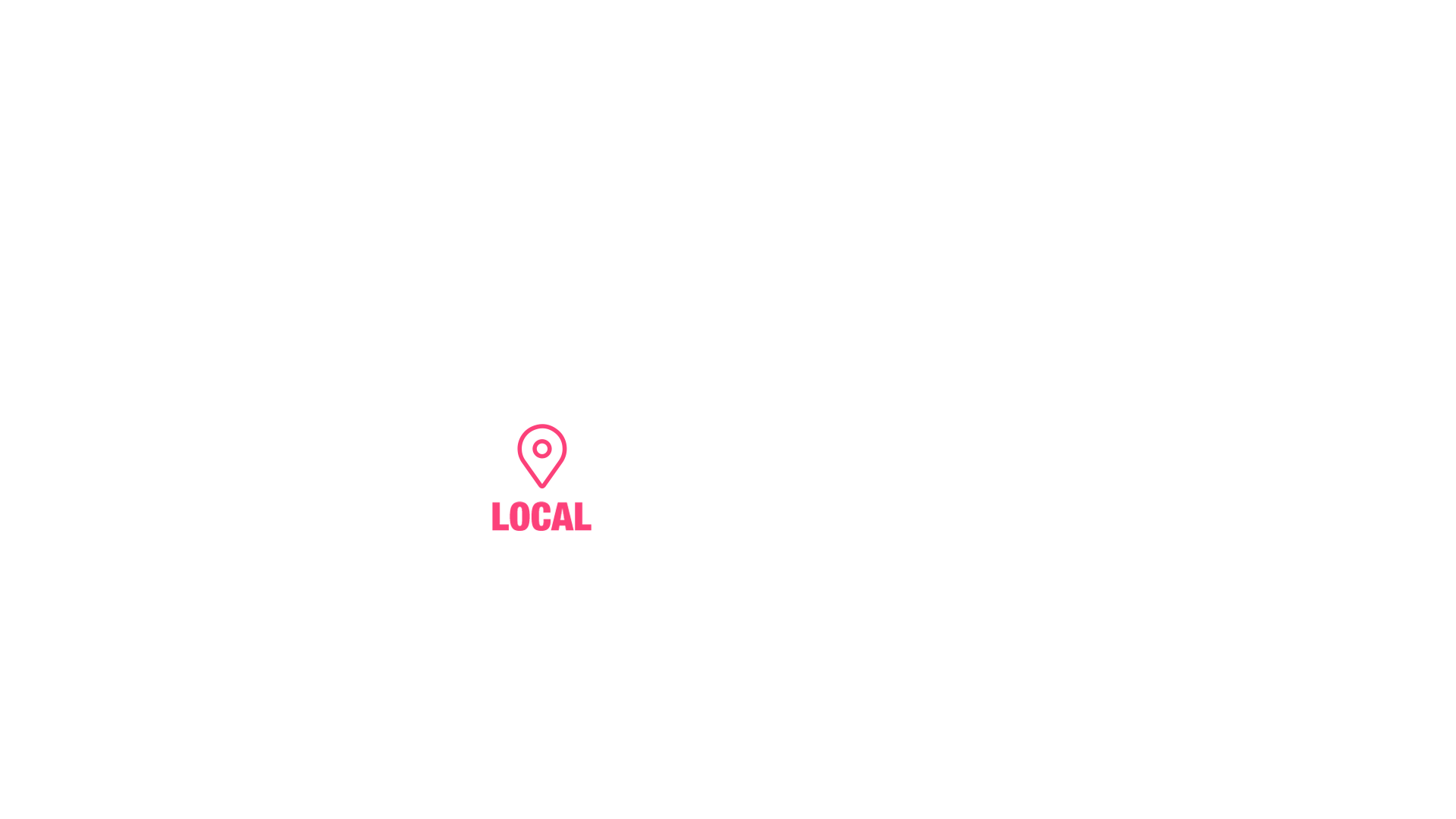 13H00 - WORKSHOP DE SUPERVISORES
14H00 - INÍCIO DO STS
18h30 - TÉRMINO DO STS
HOTEL IBIS STYLES HANGAR
AVENIDA DUQUE DE CAXIAS, 1538MARCO - BELÉM - PA
CONVIDADO VIP
CLAUDINEI
LEITE
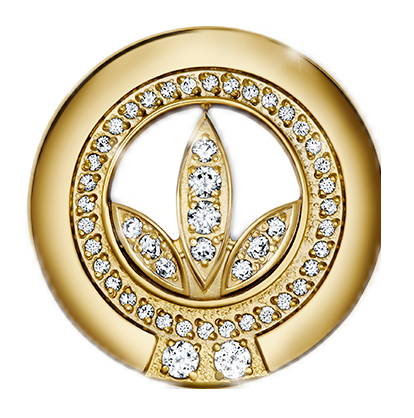 INFORMAÇÕES:
NUNO MIRANDA (91) 99144-7424
EQUIPE DE PRESIDENTES EXECUTIVOS SÊNIOR